СУ ”Св. Кл. Охридски”, ФМИ Катедра “Софтуерни технологии”
Магистърска програма
Защита на информацията в компютърните системи и мрежи
Ръководител: доц. д-р Милен Петров
milenp@fmi.uni-sofia.bg
Научен консултант: проф. дтн Христо Кабакчиев
ckabakchiev@yahoo.com, ckabakchiev@fmi.uni-sofia.bg
Цел на програмата
Да се даде допълнителна, широкопрофилна, интердисциплинарна подготовка на специалистите, имащи висше образование с образователно- квалификационна степен „бакалавър“ или „магистър“ по сродни специалности и образователни направления.
Обучава по въпросите на практиката за защита на информацията в компютърните мрежи и системи като част от защитата на информацията.  
Разширява знанията на студентите в сферата на общата политика и стратегията за защита на информацията както в България, така и в Европа.
Защита на информацията в компютърните системи и мрежи
[Speaker Notes: Целта е да се даде допълнителна, широкопрофилна, интердисциплинарна подготовка на специалистите, имащи висше образование с образователно- квалификационна степен „бакалавър“ или „магистър“ по сродни специалности и образователни направления. Обучението е по въпросите на практиката за защита на информацията в компютърните мрежи и системи като част от защитата на информацията. То разширява знанията на студентите в сферата на общата политика и стратегията за защита на информацията в България, както и в Европа. Завършилите пълния курс на обучение ще могат да заемат длъжности, изискващи такава подготовка, в държавни учреждения и фирми и ще са експерти в областта на защитата на информацията в компютърни системи и мрежи. Те ще имат също и добра основа за изследователска работа и докторантура по тематика в областта на сигурността в компютърните мрежи и системи, както и за преподавателска дейност.]
Цел на програмата  (2)
Завършилите пълния курс на обучение ще могат да заемат длъжности, изискващи такава подготовка, в държавни учреждения и фирми и ще са експерти в областта на защитата на информацията в компютърни системи и мрежи. 
Ще имат също и добра основа за изследователска работа и докторантура по тематика в областта на сигурността в компютърните мрежи и системи, както и за преподавателска дейност.
Защита на информацията в компютърните системи и мрежи
Учебен план (1)
Компютърни мрежи 
Практикум Cisco академия 2 	
Стандарти и нормативни документи за защита на информацията в компютърните системи и мрежи (И) 
Управление на информационната сигурност (И) 
Злонамерен софтуер (Malware) (И) 
Компютърна сигурност (И) 
Въведение в криптографията и сигурността на данни (И) 
Практикум Cisco академия 3 
Практикум Cisco академия 4
Мрежова и системна администрация (И)
Защита на информацията в компютърните системи и мрежи
Учебен план (2)
Информационна защита (И) 
Системи за откриване и предотвратяване на прониквания (И) 
Въведение в криптография и кодове за защита (И) 
Моделиране на защитени взаимодействия в компютърни системи (И) 
Сигурност в компютърните мрежи
Преддипломен курсов проект
Разработване и защита на дипломна работа
Защита на информацията в компютърните системи и мрежи
Полезни връзки
Обща информация за програмата на сайта на ФМИ 
http://www.fmi.uni-sofia.bg/education/magisters/mag_programi_2014_2015%20/ZIKSM.pdf 
Информация за програмата на сайта на катедра Софтуерни технологии 
http://dse.fmi.uni-sofia.bg
Защита на информацията в компютърните системи и мрежи
Въпроси?
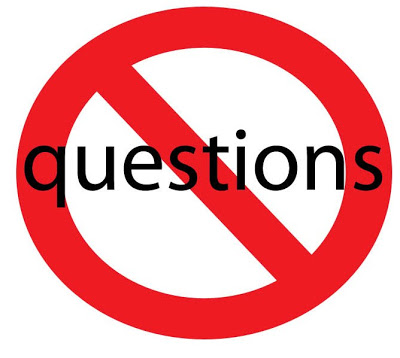 Защита на информацията в компютърните системи и мрежи